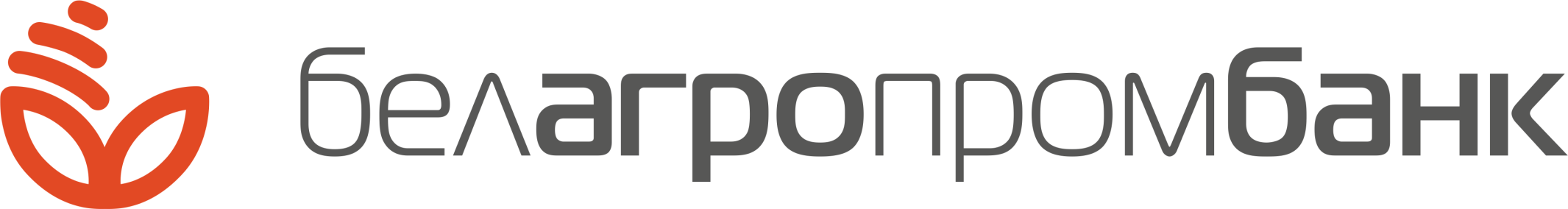 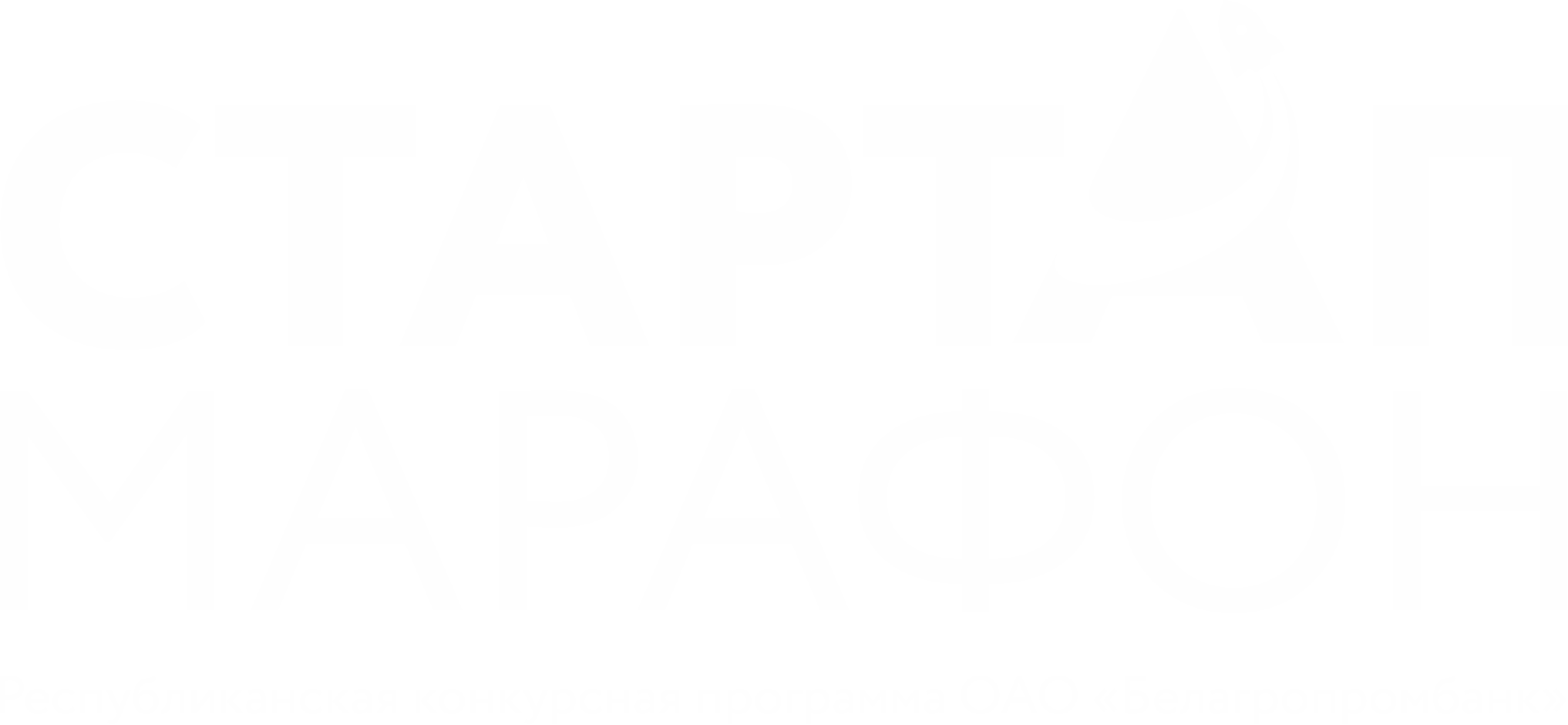 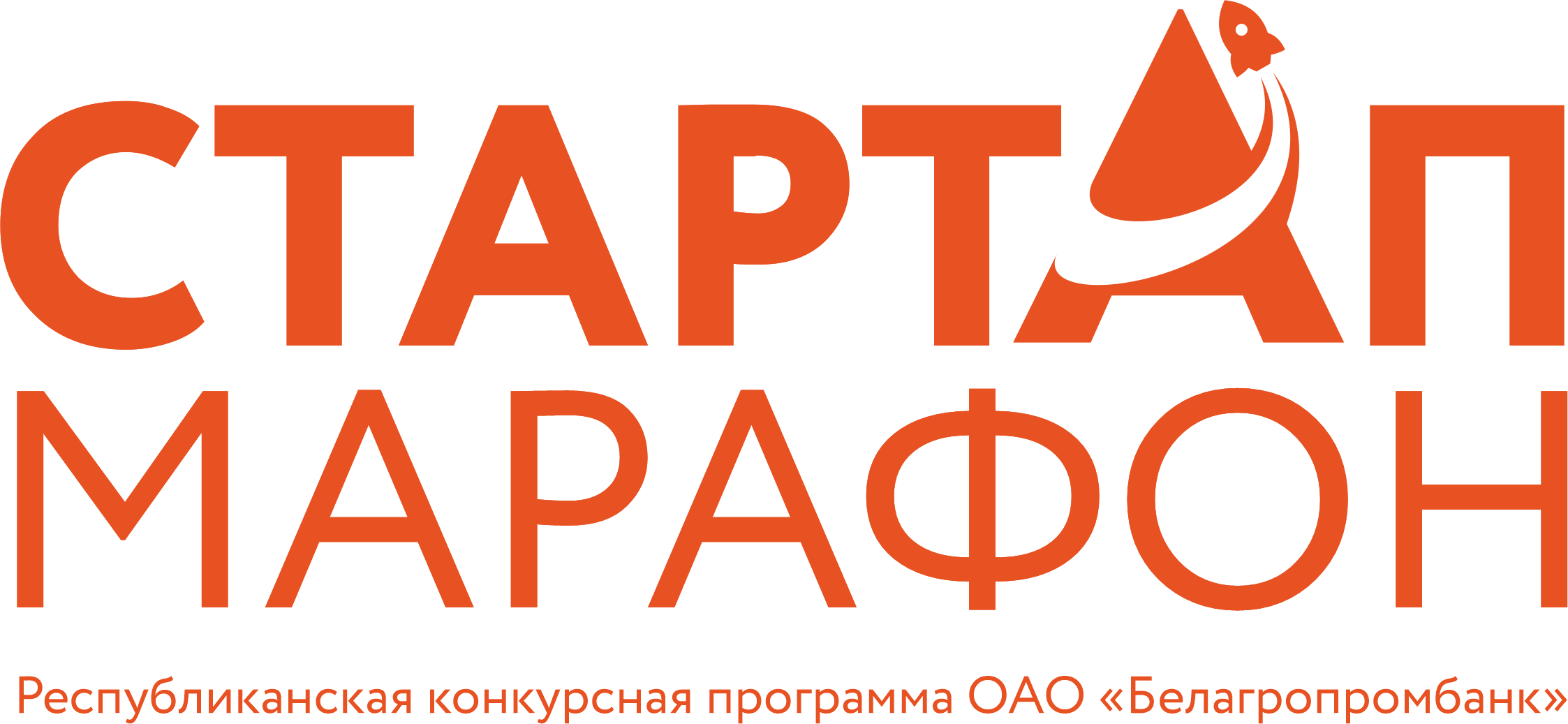 ЦЕЛИ КОНКУРСА
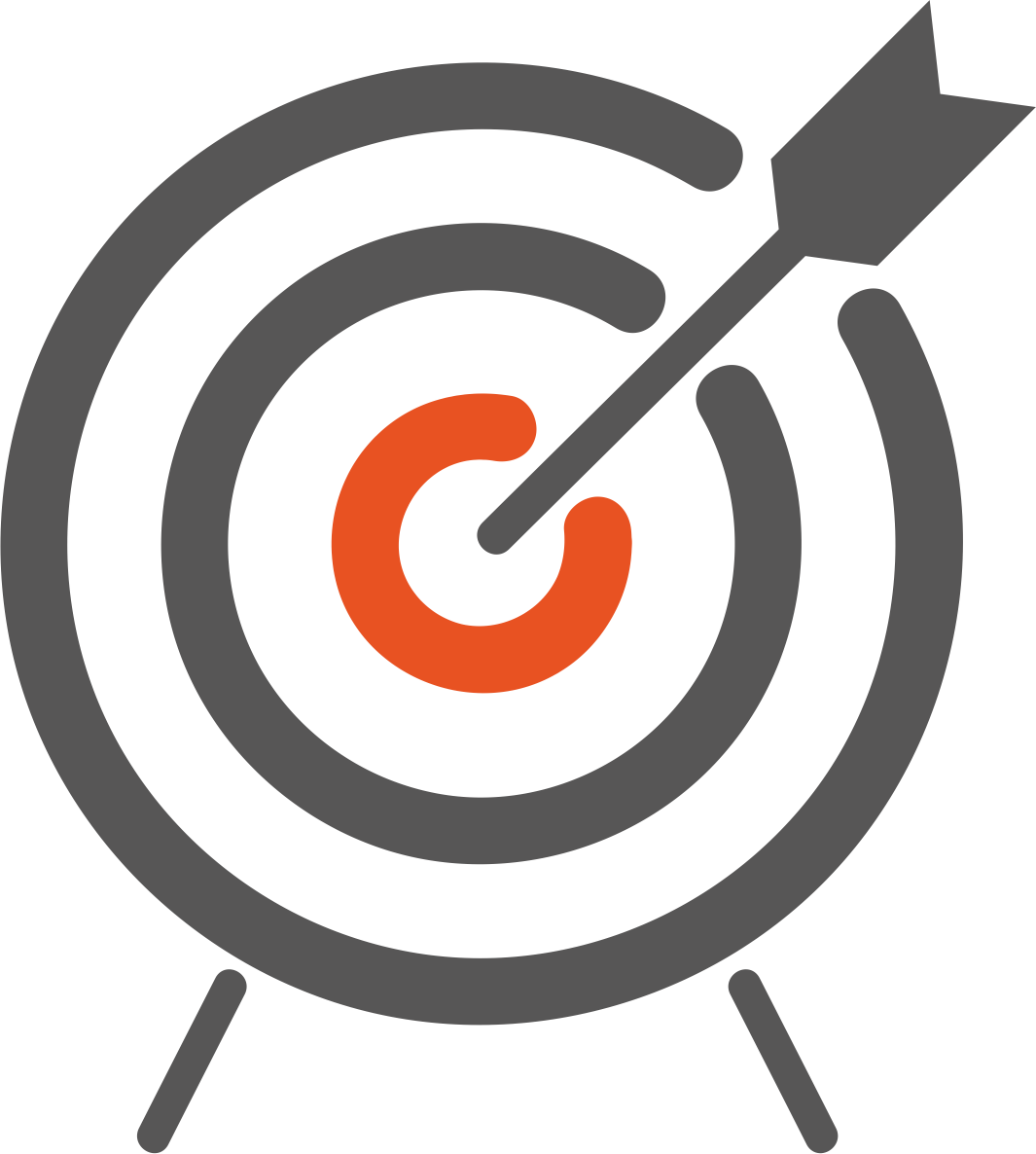 Генерация бизнеса в быстрорастущих отраслях экономики.

Поддержка стартап-движения.

Развитие инновационного малого предпринимательства.
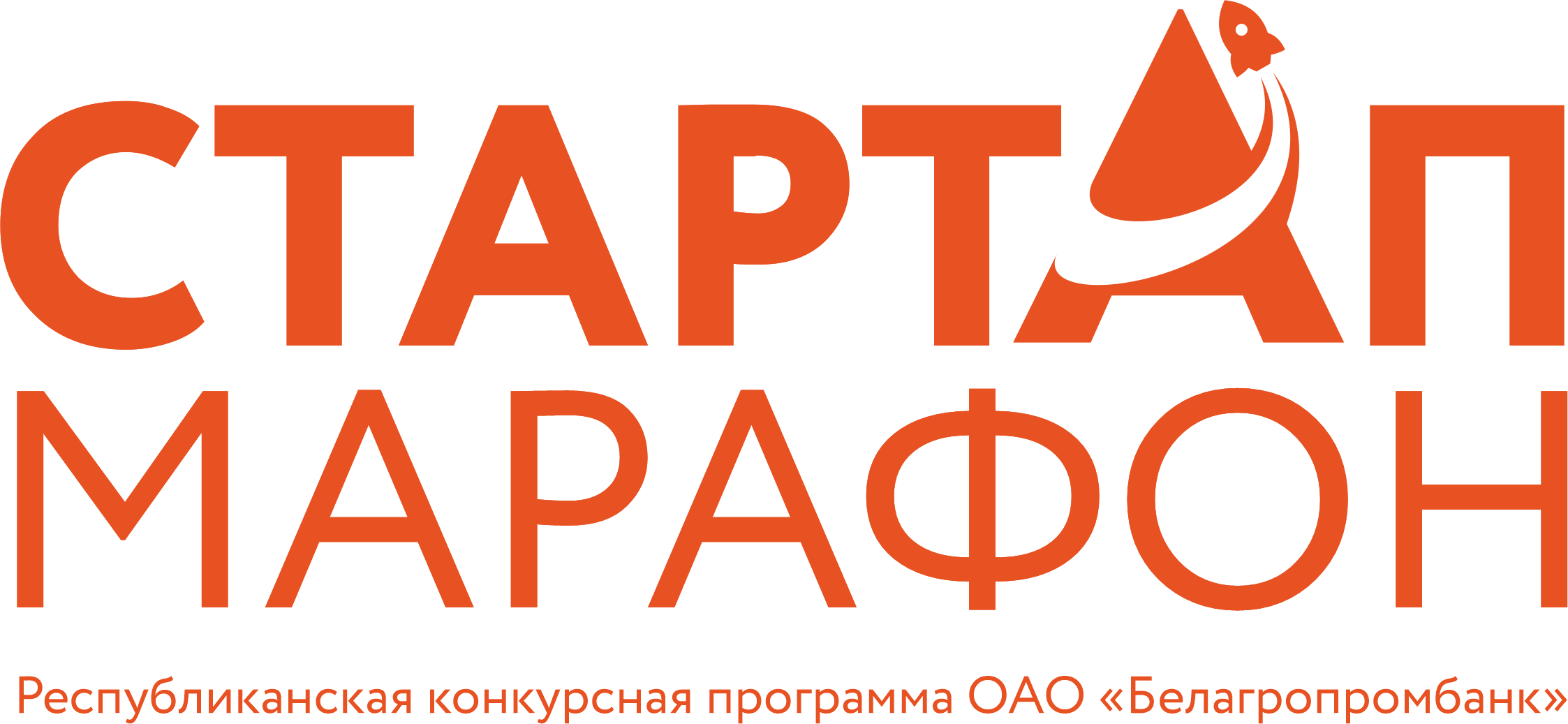 АУДИТОРИЯ
УЧАСТНИКИ
НОМИНАЦИИ
Бизнес-проекты на стадии Pre-Seed

Бизнес-проекты на стадии Seed

Бизнес-проекты на стадии Alpha-версии
Инновации AgroTech

Инновации Creative

Инновации FinTech

Инновации TechNet
ЦЕННОСТИ ДЛЯ УЧАСТНИКОВ КОНКУРСА
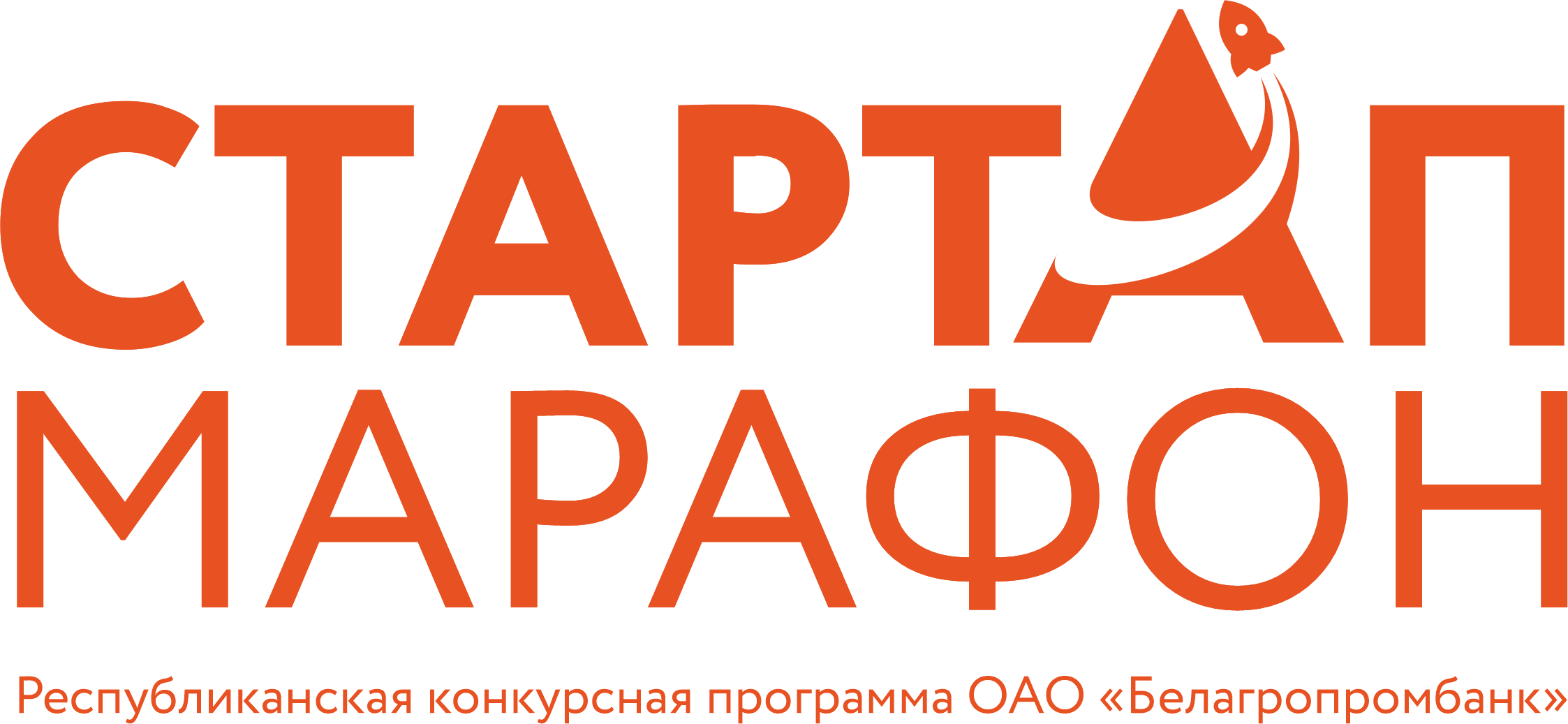 РАЗВИТИЕ
ПОДДЕРЖКА
ПРИЗЫ
ПРОДВИЖЕНИЕ
Пилотирование проектов и внедрение разработок на предприятиях в реальном секторе

Финансирование спроса на инновационные разработки со стороны конечных пользователей
Менторство отраслевых экспертов

Полезные контакты

Поиск партнеров

Помощь в регистрации и организации бизнеса
Проработка проекта

Выявление зоны роста

Тестирование бизнес-гипотез

Формирование устойчивой бизнес-модели проекта

Резидентство в Центрах притяжении Igrow
Денежные призы от банка (500 баз. вел.)

Возможность привлечь венчурные инвестиции 

Преференции по получению статуса резидентства у  партнеров конкурса
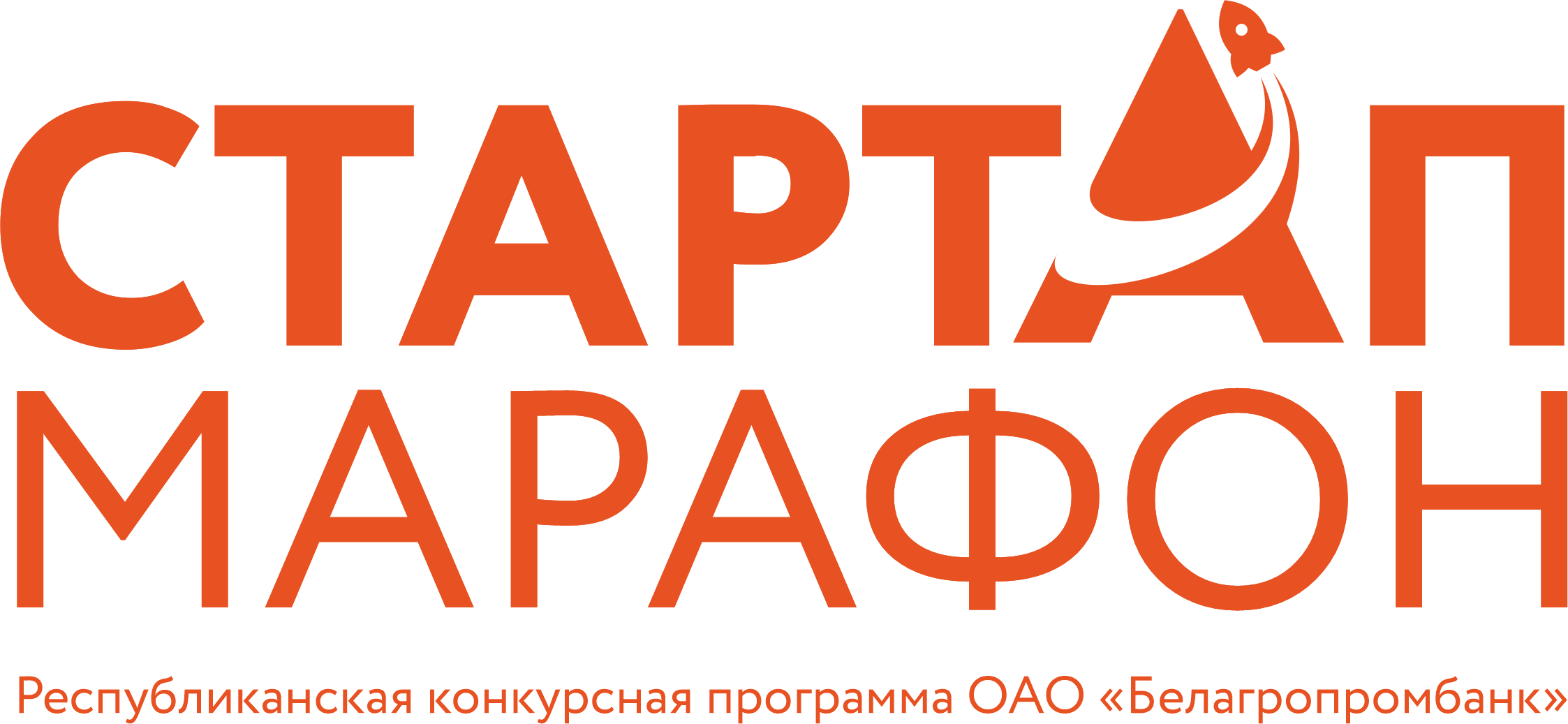 ЭТАПЫ КОНКУРСА
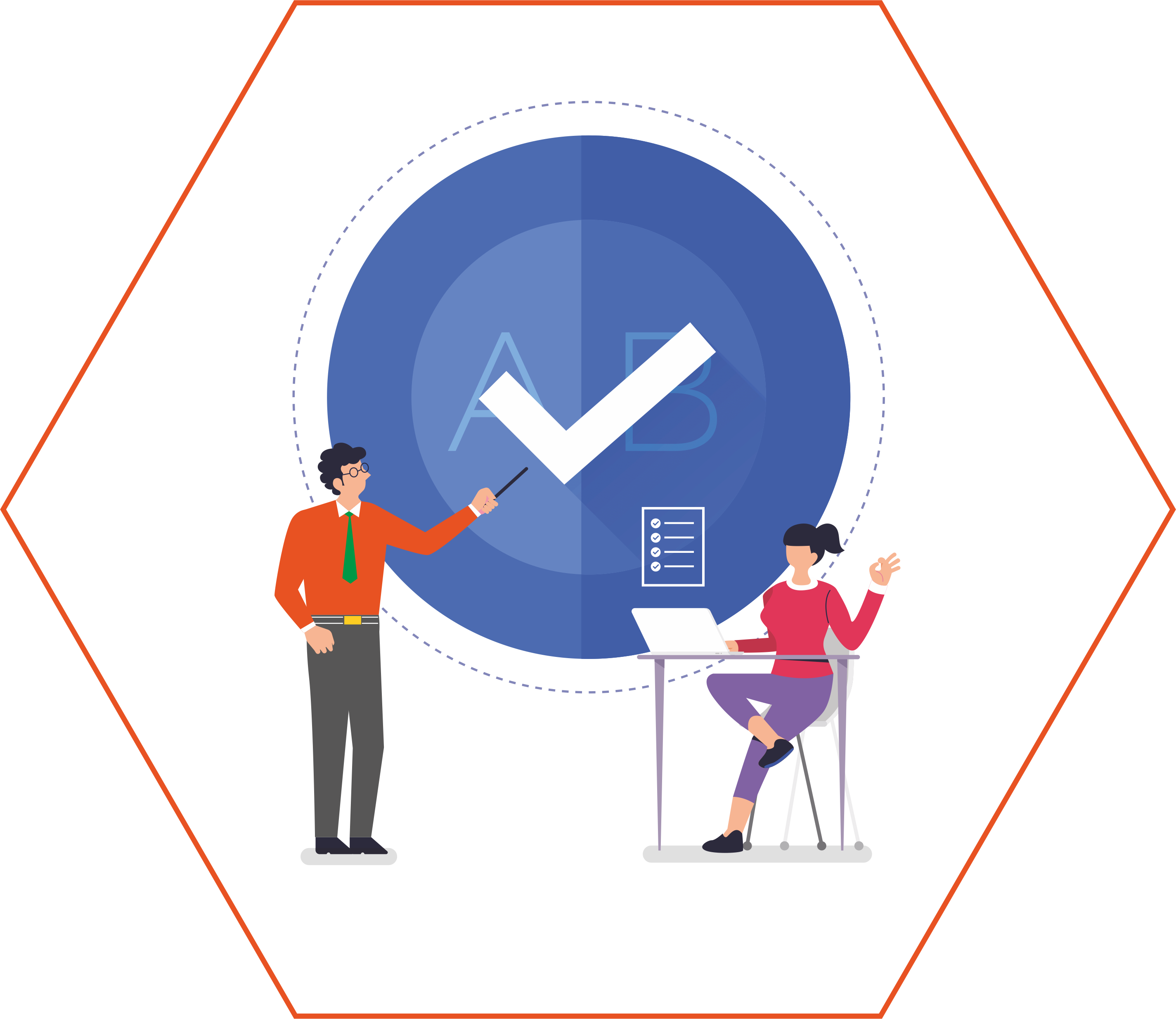 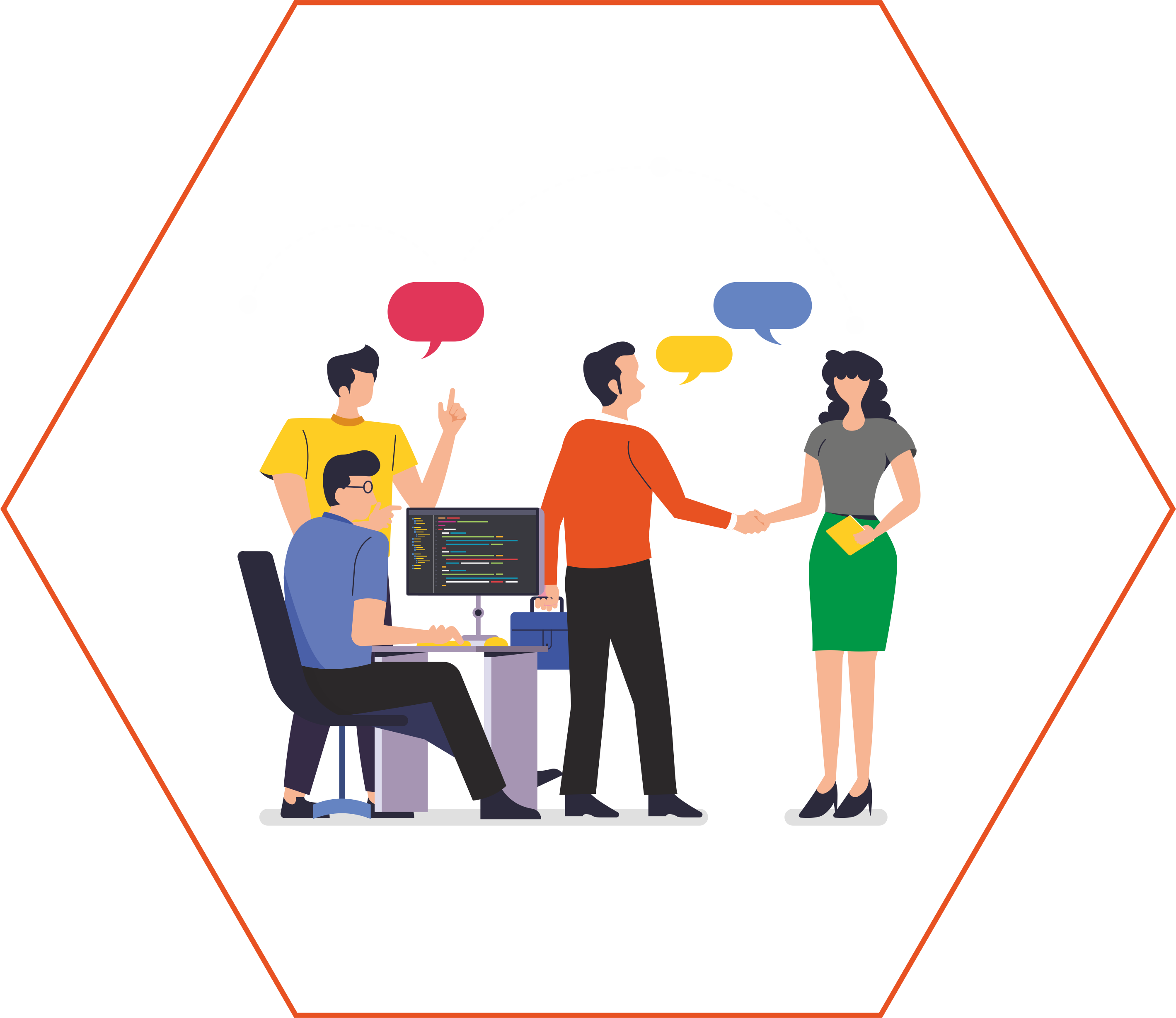 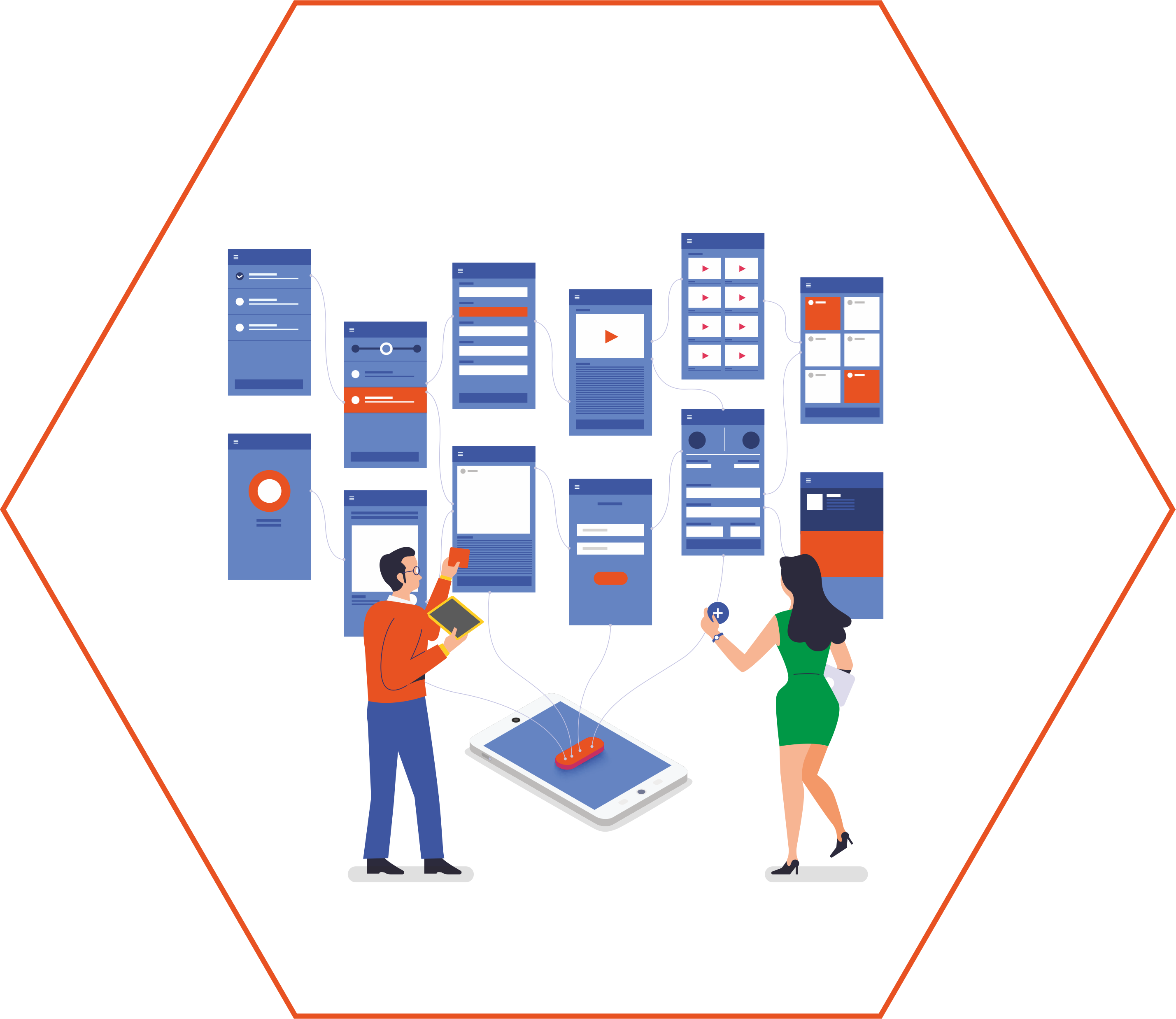 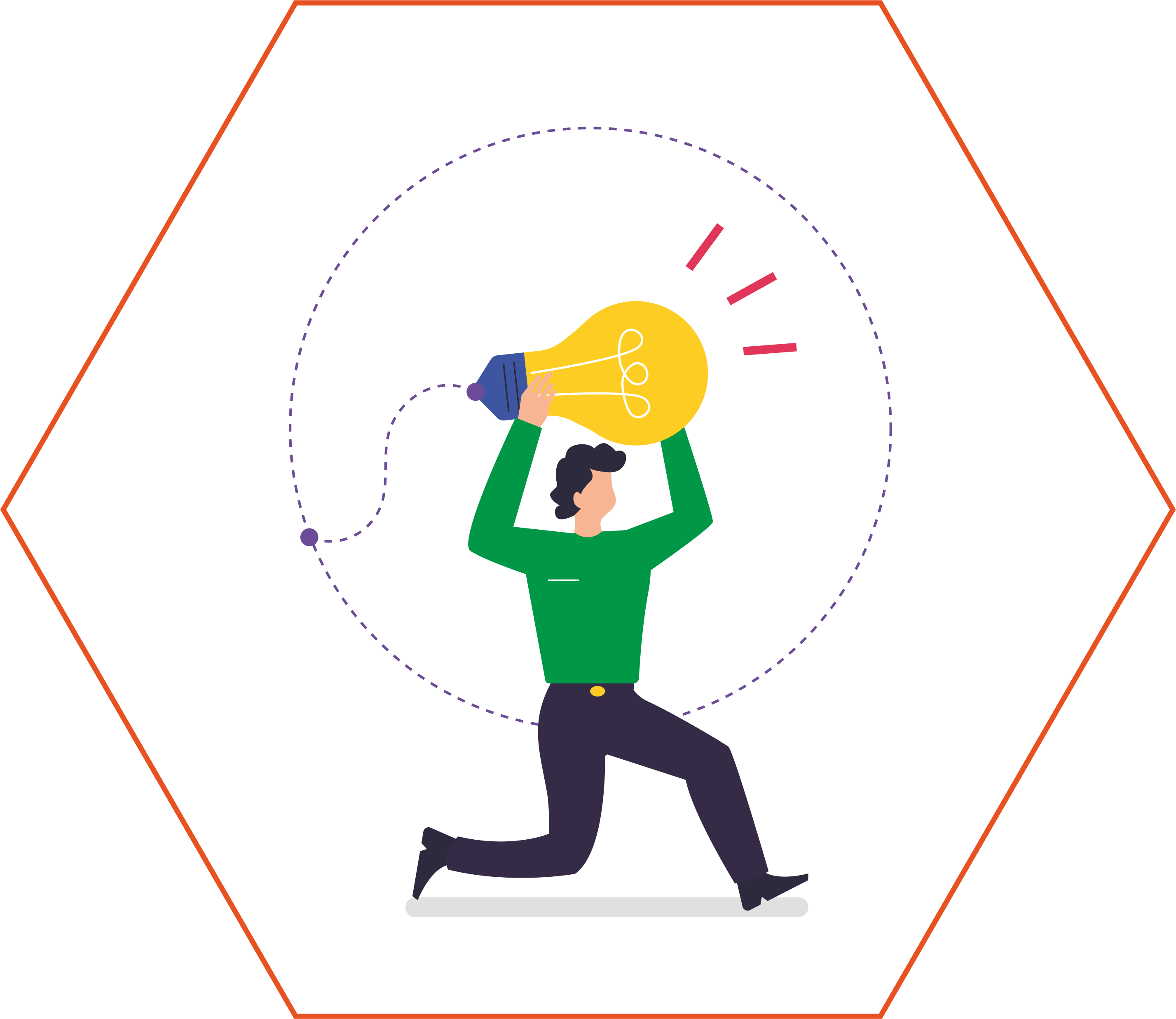 РЕСПУБЛИКАНСКИЙ DEMO DAY

(финал конкурса стартапов)

Презентация бизнес-проектов перед участниками экспертного совета.
АКСЕЛЕРАЦИЯ

Подготовка элементов бизнес-модели и презентации к участию в финальной конференции под руководством бизнес-трекера.
ОБРАЗОВАТЕЛЬНЫЙ

Проведение бизнес-тренингов и практикумов, с целью проработки бизнес-идей и написание бизнес-плана.
ПОДГОТОВИТЕЛЬНЫЙ

Сбор заявок на участие в конкурсной программе.
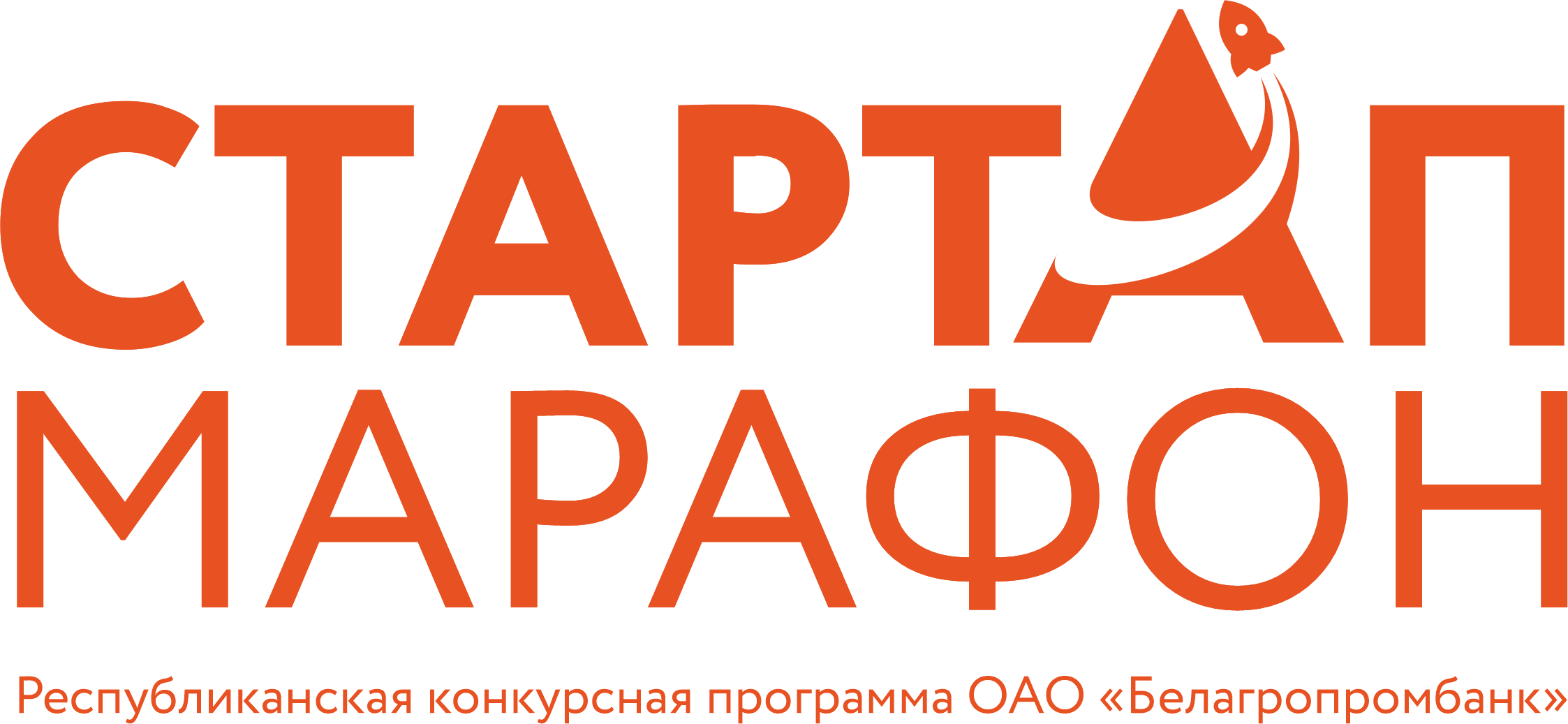 ГРАФИК КОНКУРСА
Ноябрь 2022
10.05 – 08.07
01.08 – 30.10
01.03 – 17.04
Республиканский DemoDay
Торжественное 
награждение победителей
Акселерационный этап
Прием заявок на 
участие в DemoDay
Образовательный этап
Прием заявок на акселерационный этап
Прием заявок на образовательный этап
Сбор заявок на участие в акселерации
Сбор заявок на участие в финале
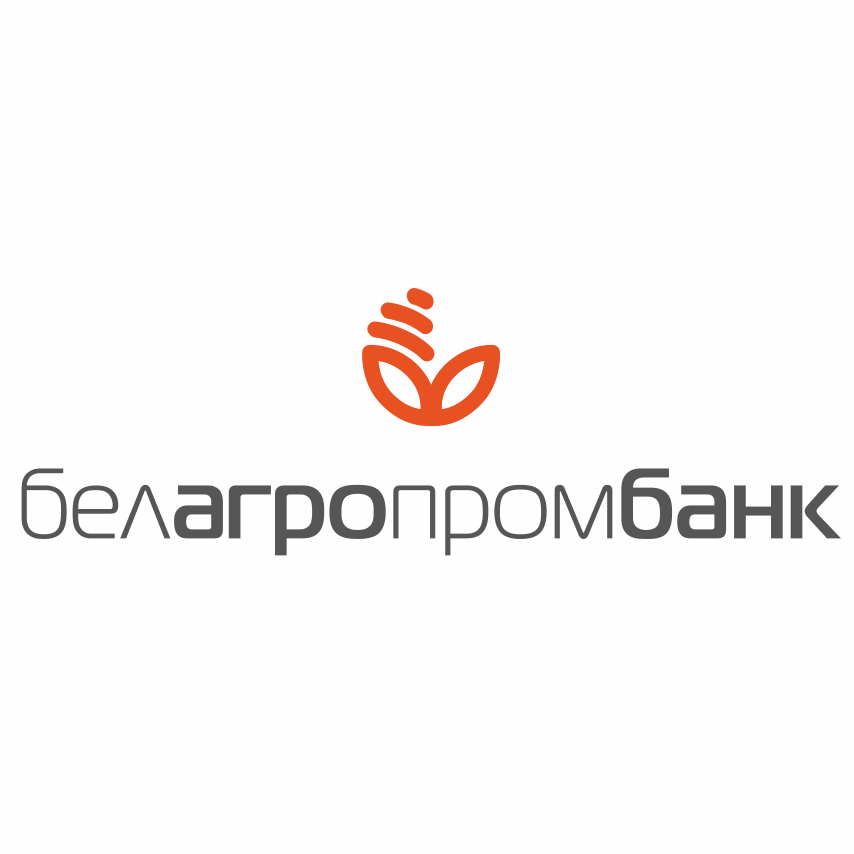 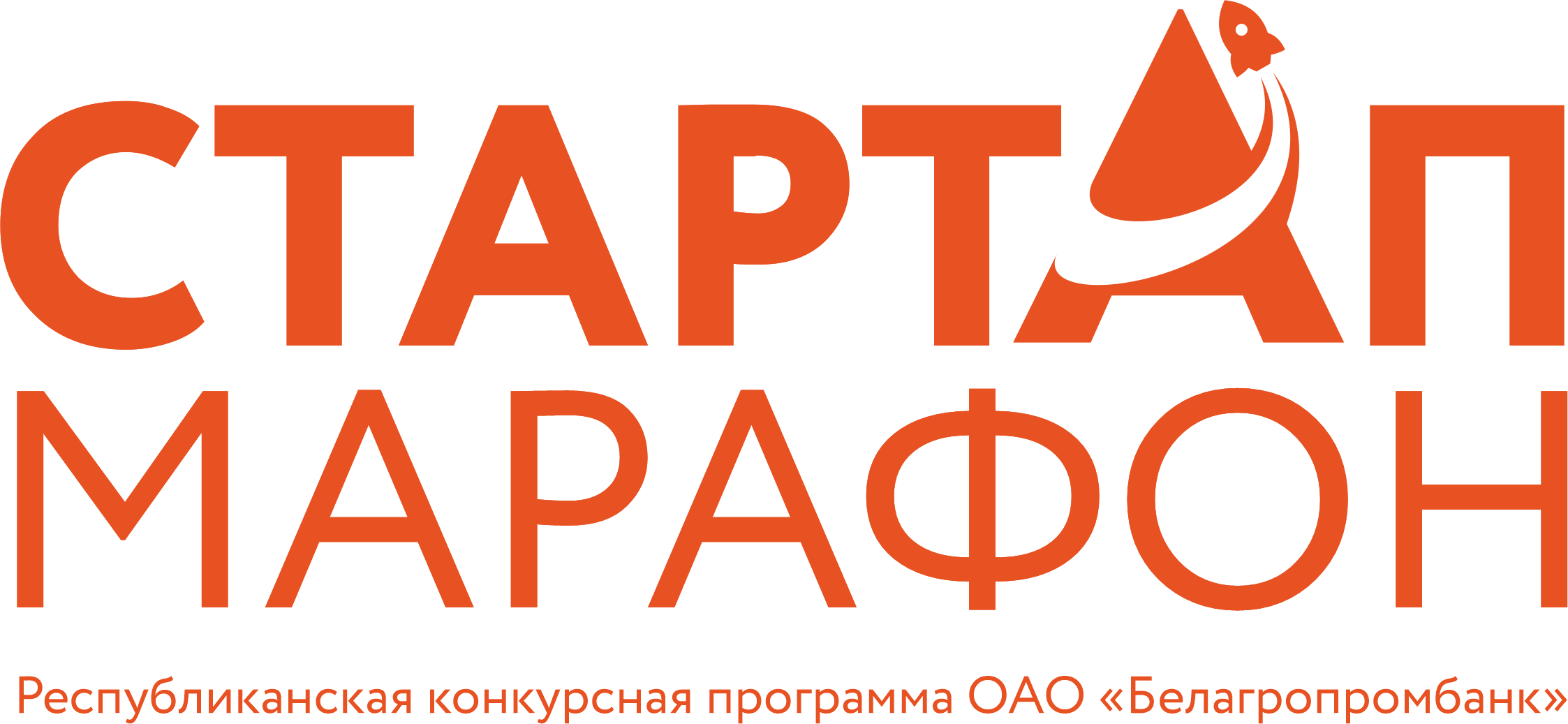 ПАРТНЕРЫ КОНКУРСА
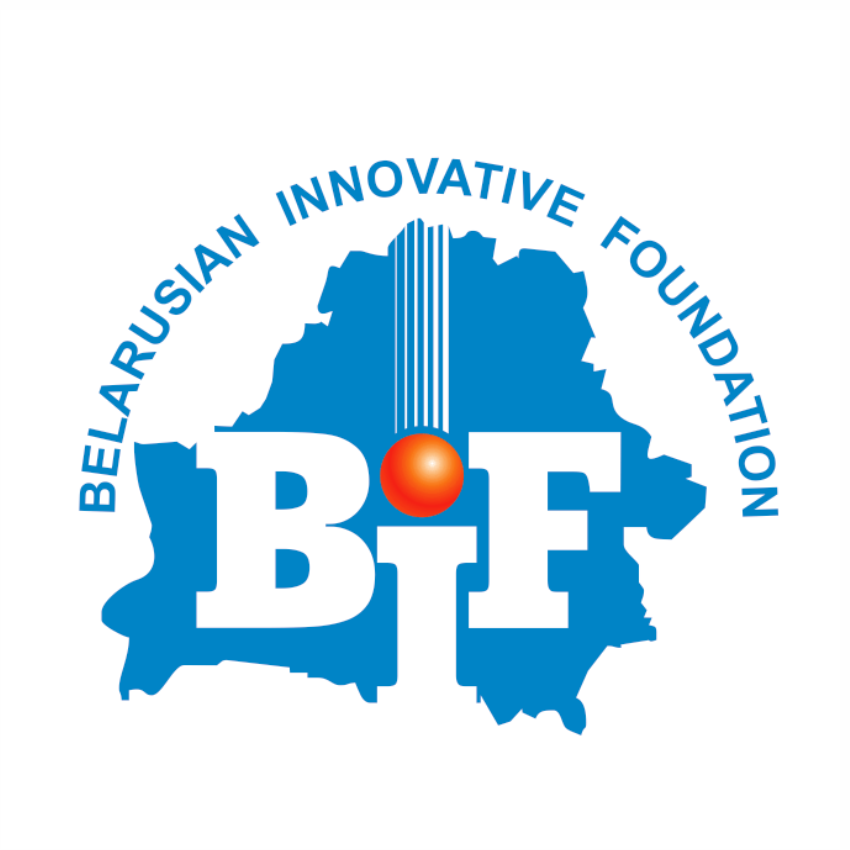 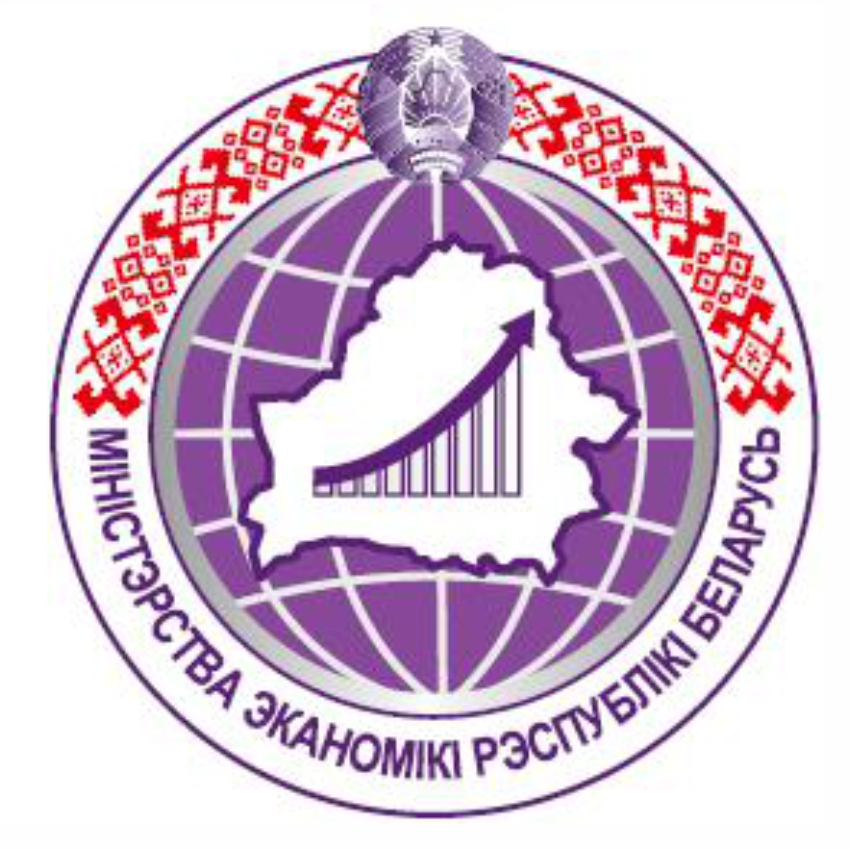 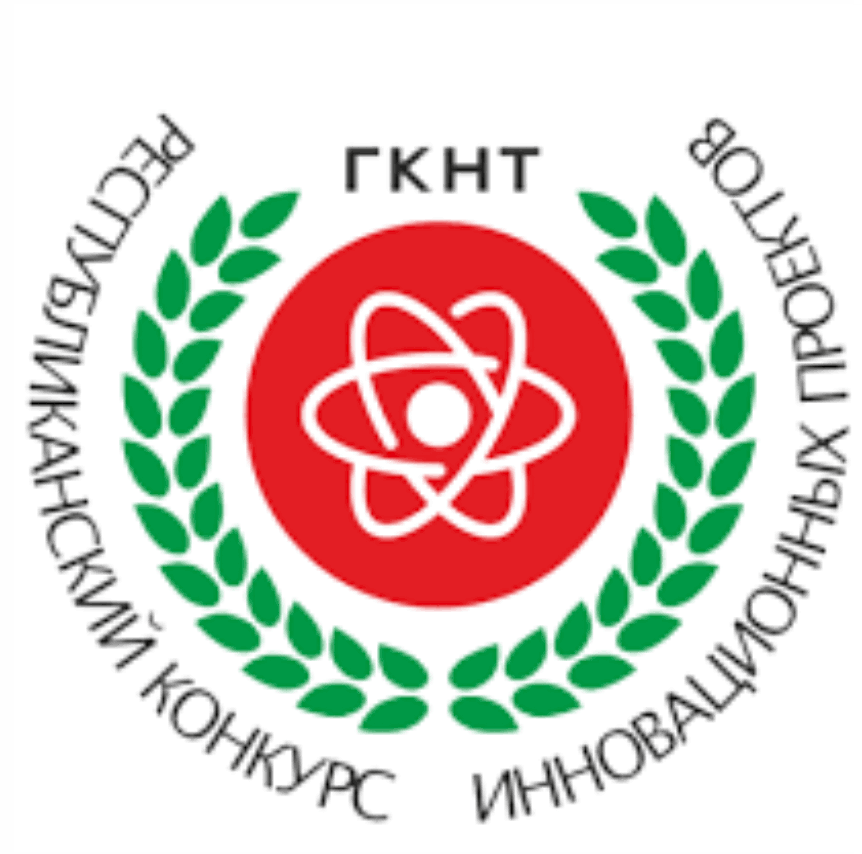 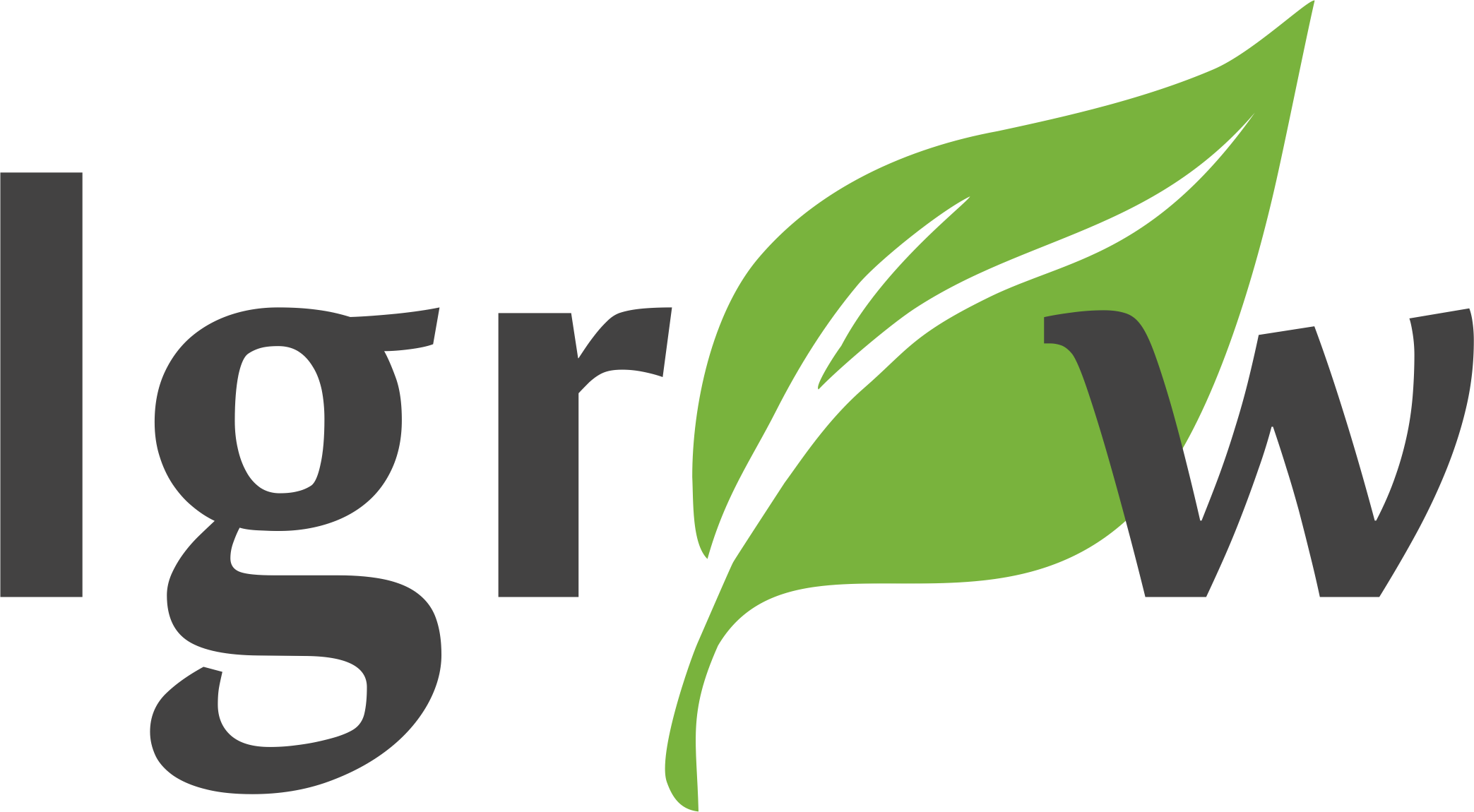 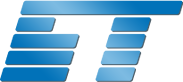 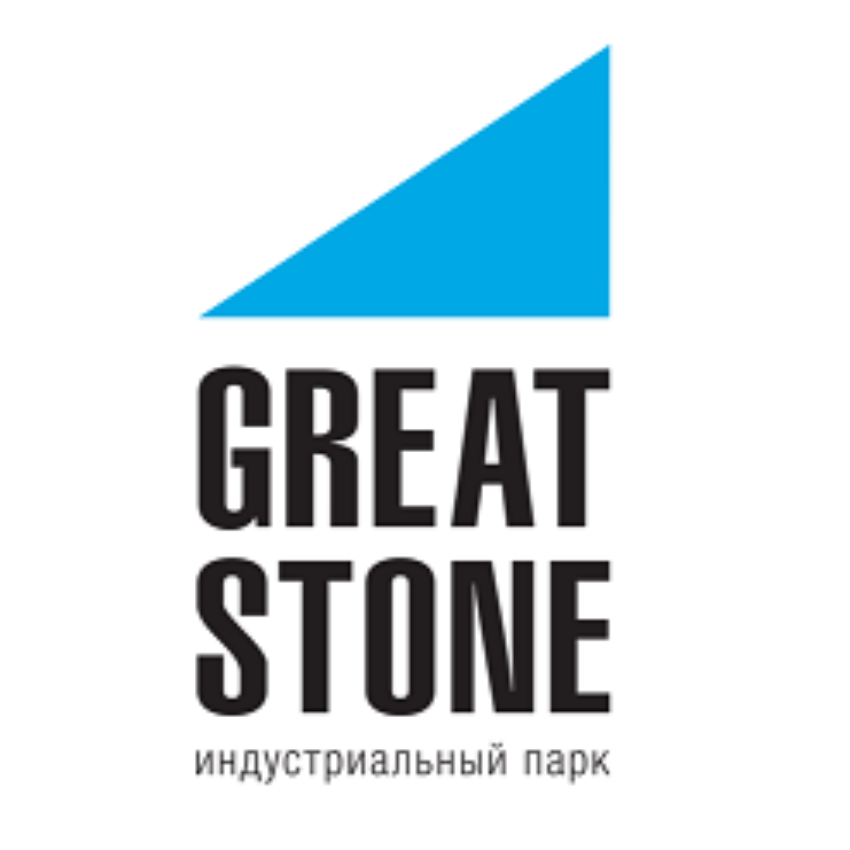 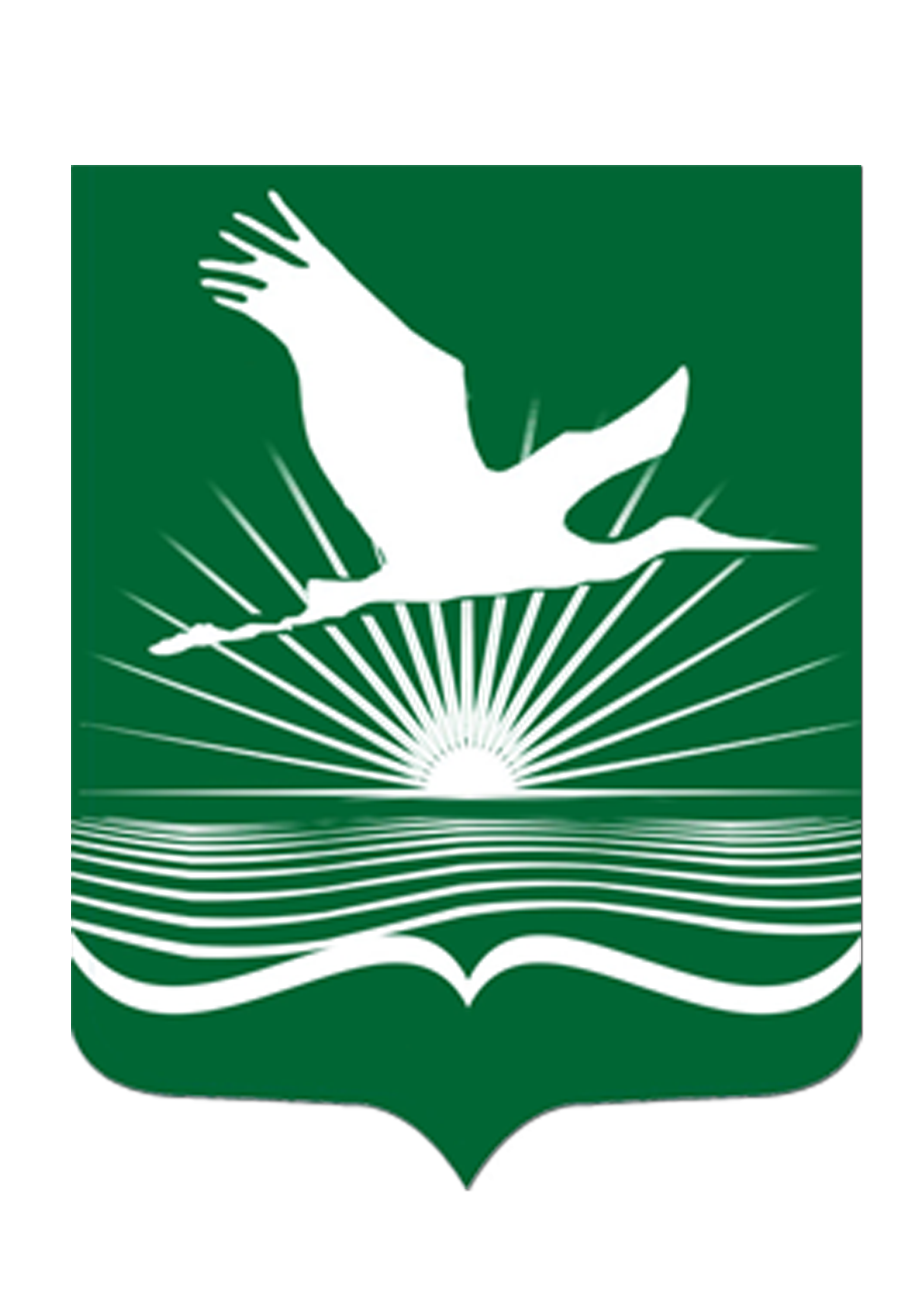 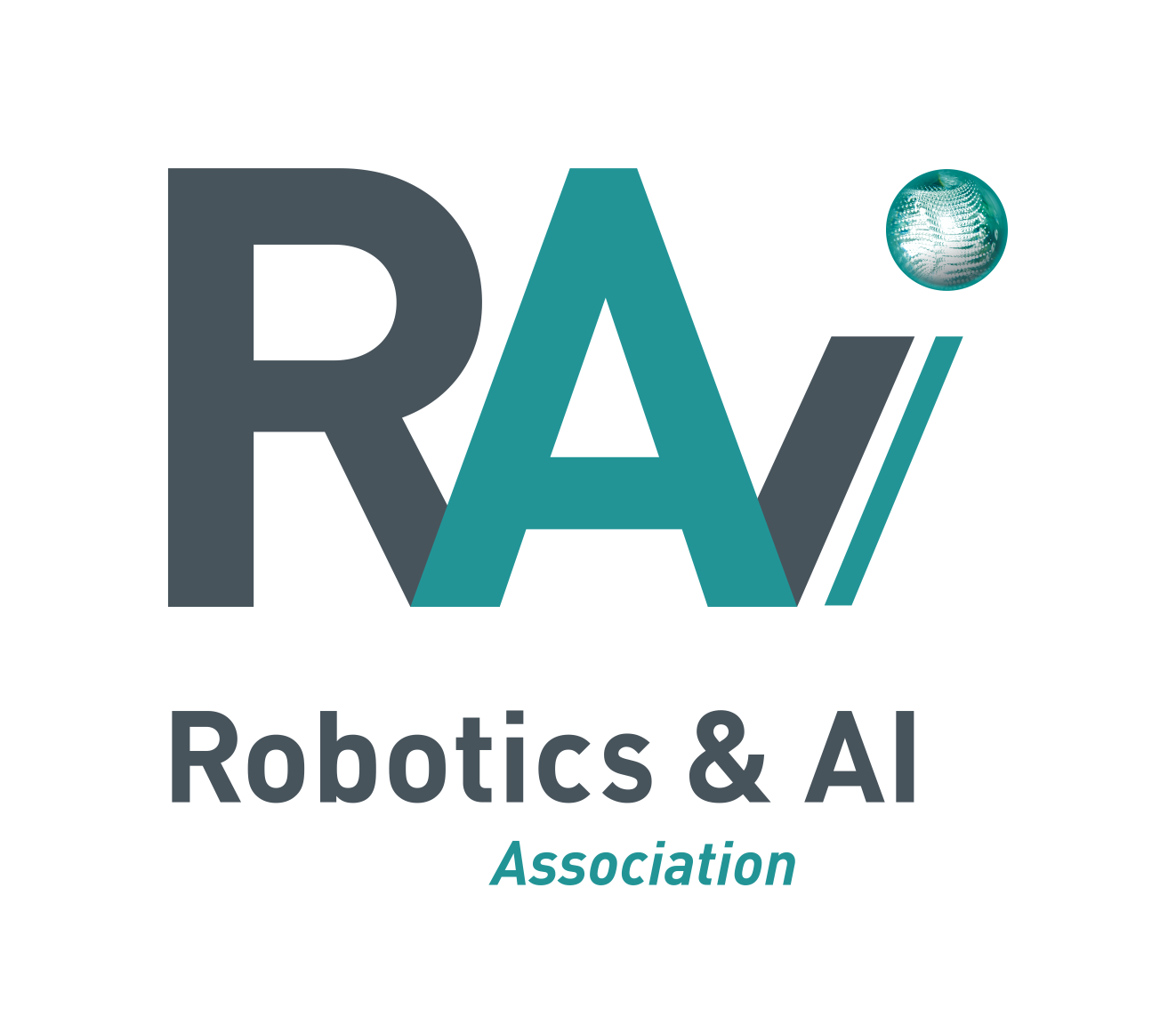 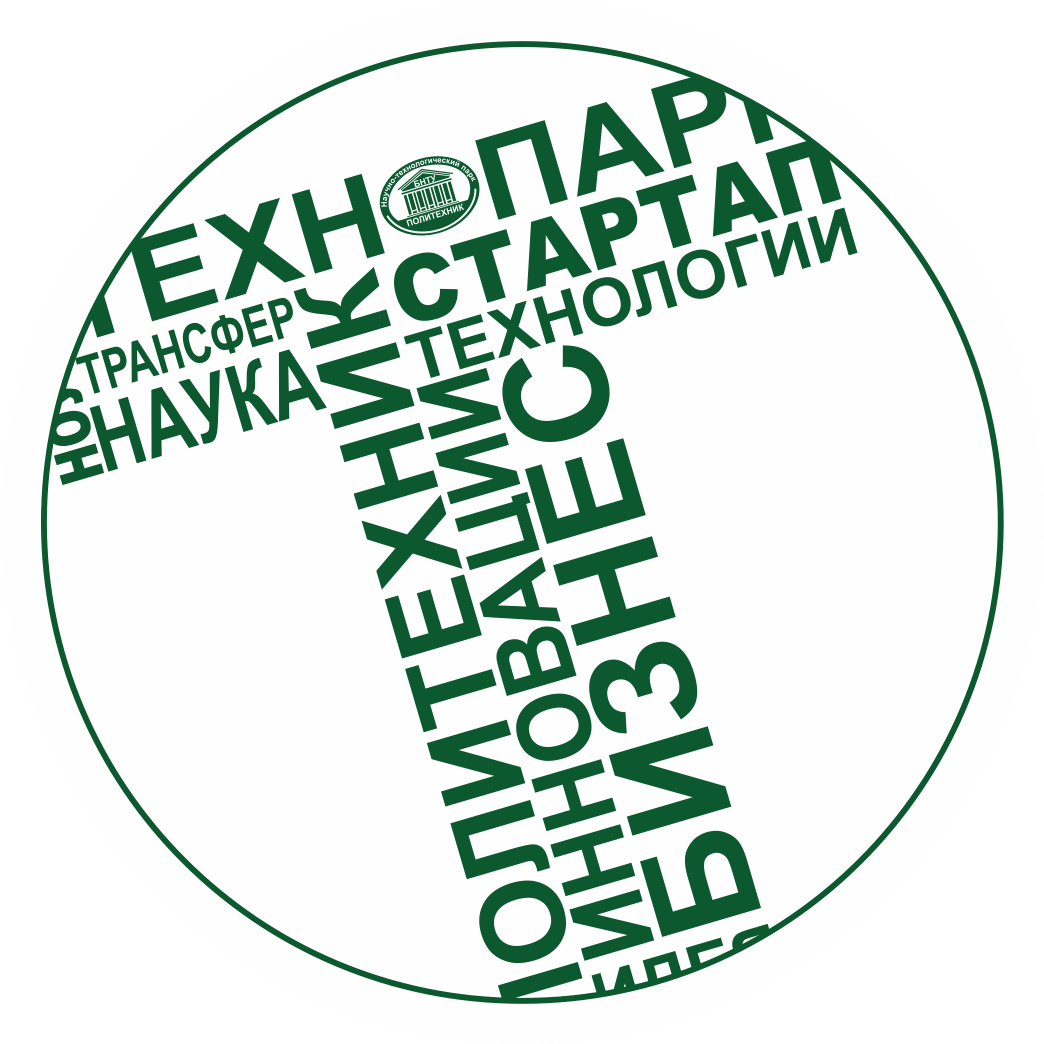 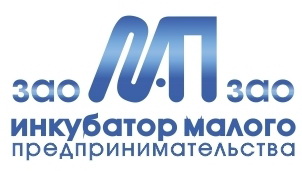 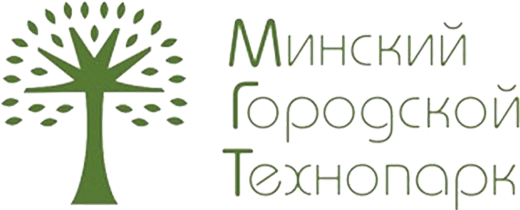 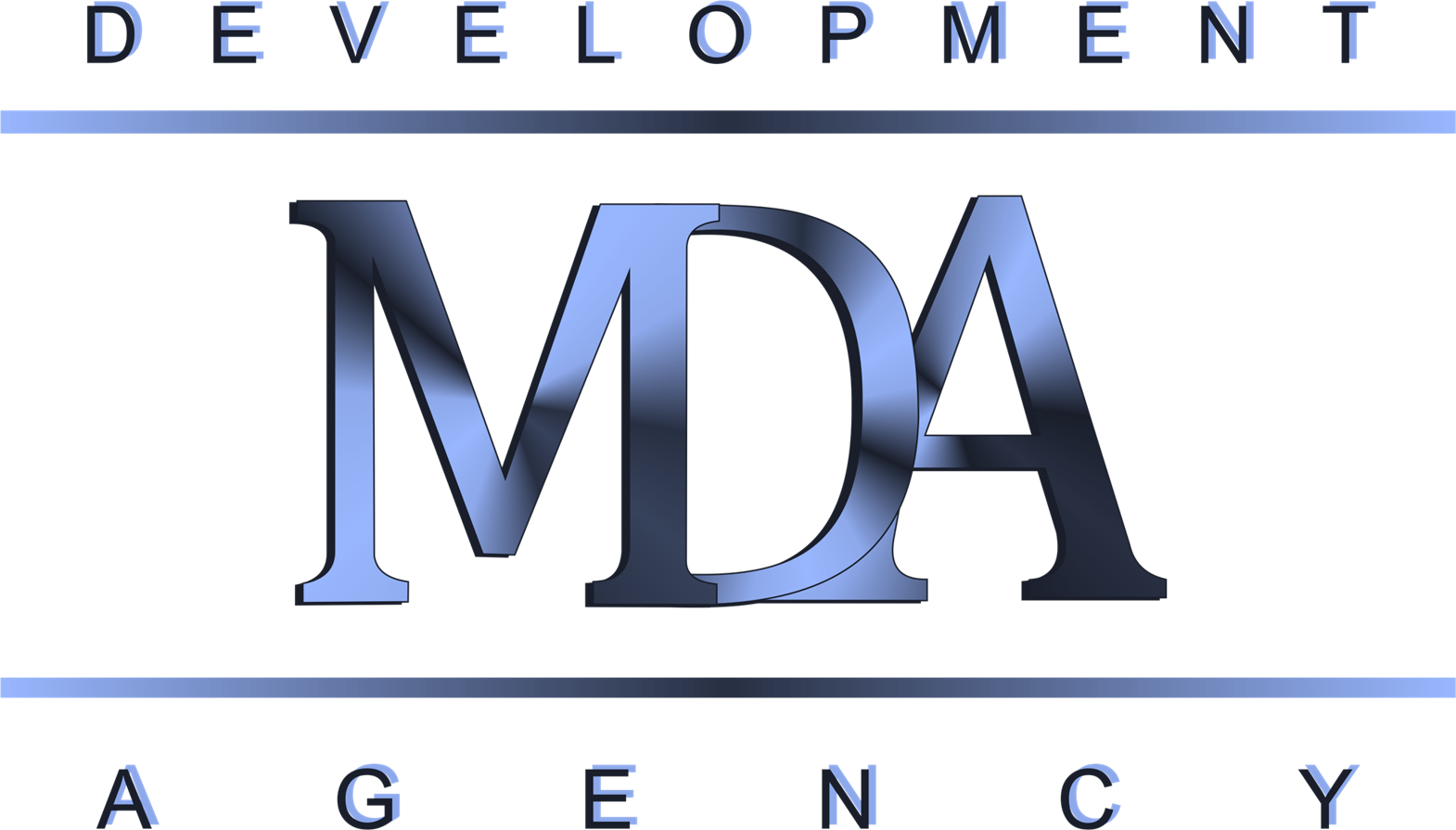 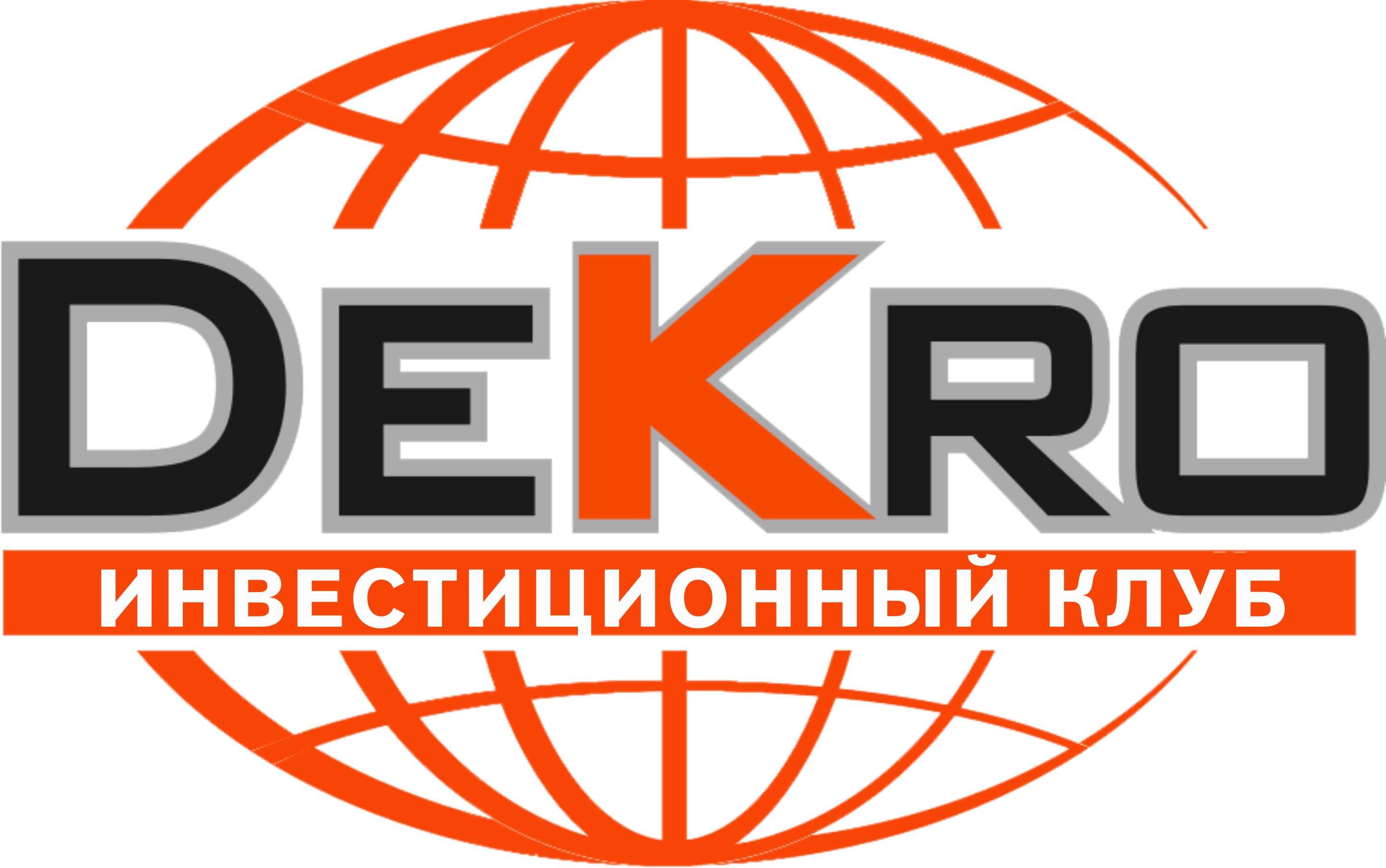 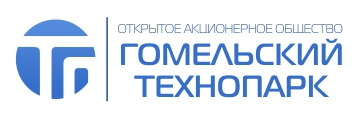 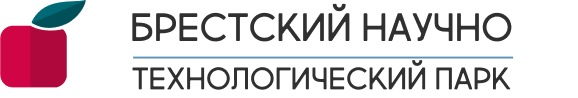 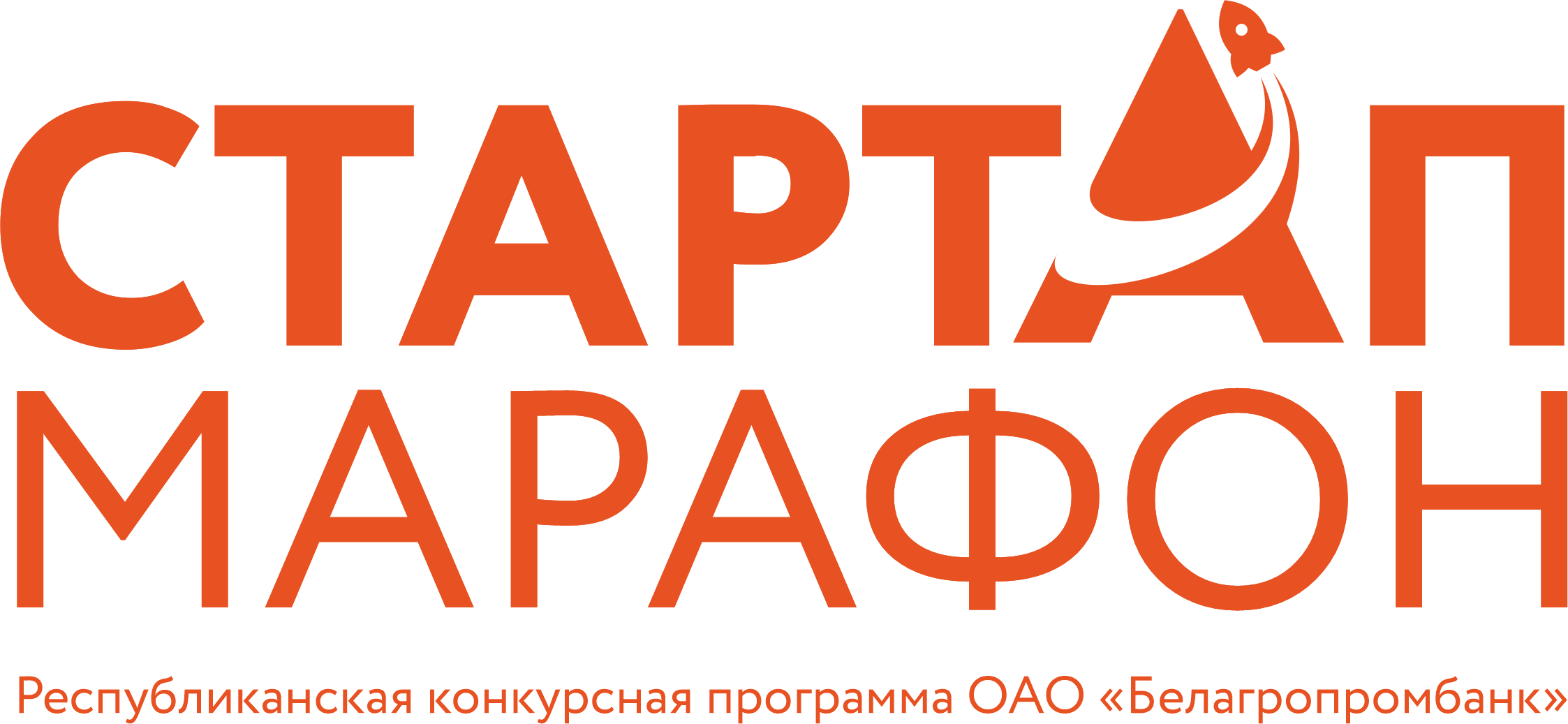 ХОТИТЕ ПРИНЯТЬ УЧАСТИЕ?
startup@belapb.by | +375 29 608 23 07https://startup-marafon.bitrix24site.by/
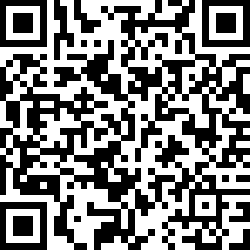